CYCLOIDS
V.Ryan © 2024
technologystudent.com © 2024
https://www.facebook.com/groups/254963448192823/
WORLD ASSOCIATION OF TECHNOLOGY TEACHERS
QUESTION
THE CIRCLE BELOW ROLLS ALONG A SURFACE FOR THE DISTANCE OF ONE REVOLUTION. COMPLETE THE CYCLOID BY ADDING THE REMAINING ‘POINTS’ AND DRAWING ITS CURVE.
7	6
88mm dia
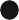 5
8
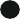 9
4
3
10
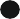 2
11
1
12
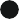 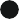 2
3
4
5
6
1
8
7
9
10
12
11
QUESTION
THE CIRCUMFERENCE OF THIS CIRCLE HAS A POINT MARKED ON IT AS A DOT. DRAW THE CYCLOID (CURVE) PRODUCED AS THE CIRCLE ROLLS IN THE DIRECTION INDICATED BY THE ARROW.
6
7
5
8
75mm dia
9
4
3
10
HELPFUL LINK
2
11
12
1
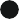 HELPFUL LINK: https://technologystudent.com/despro_3/cycloid1.html